Een bloemlezing van de activiteiten van dag 5…
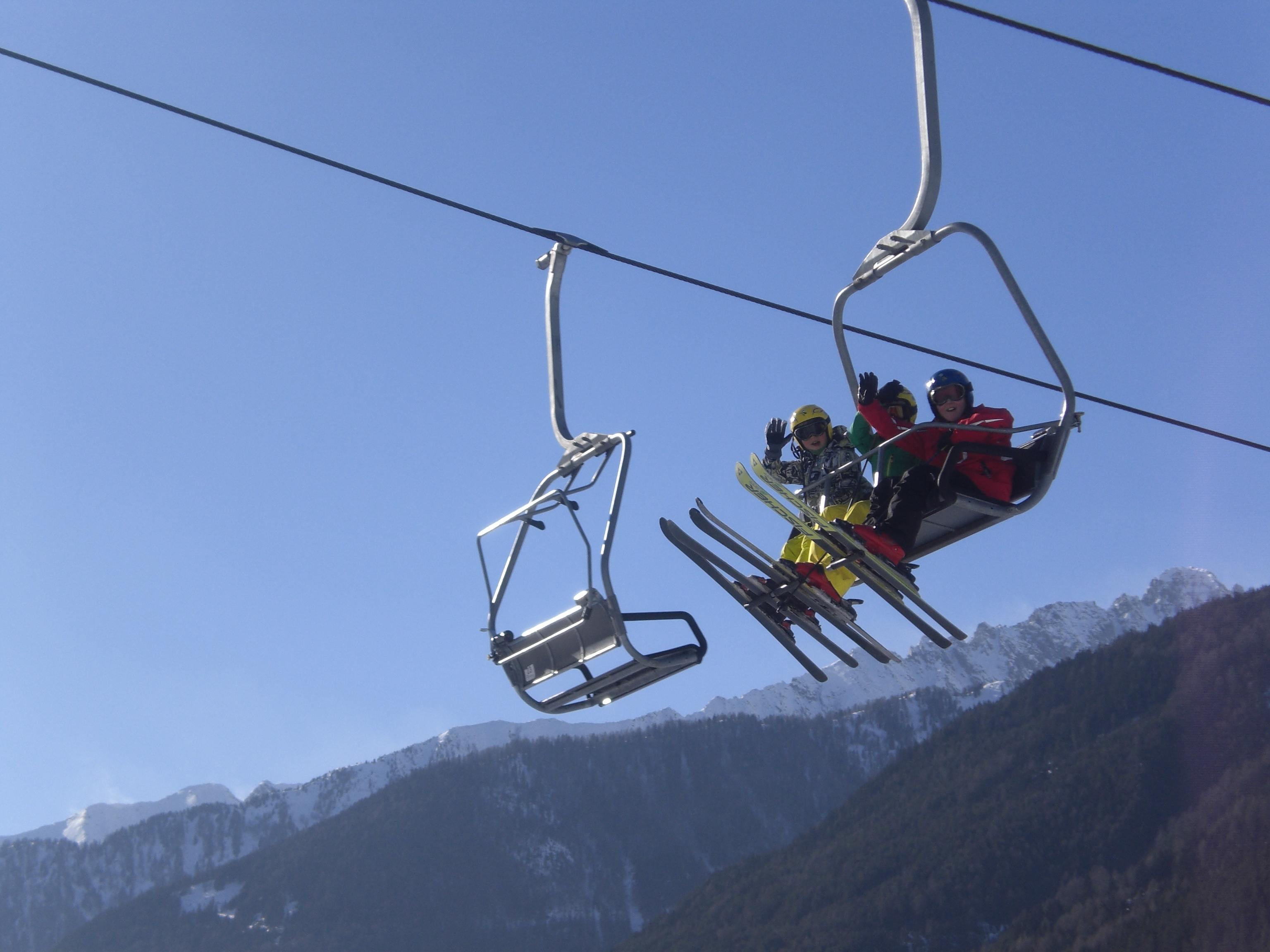 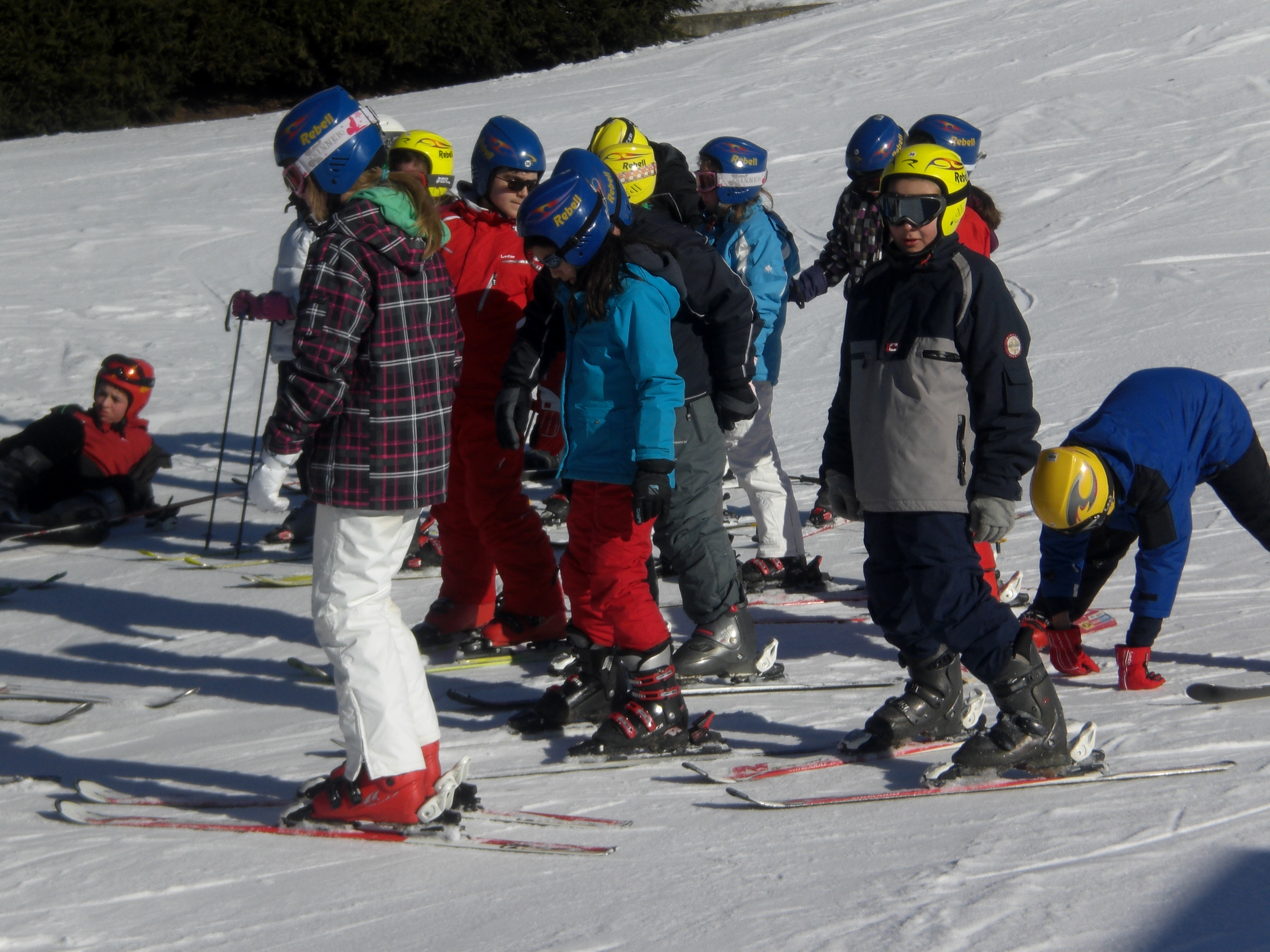 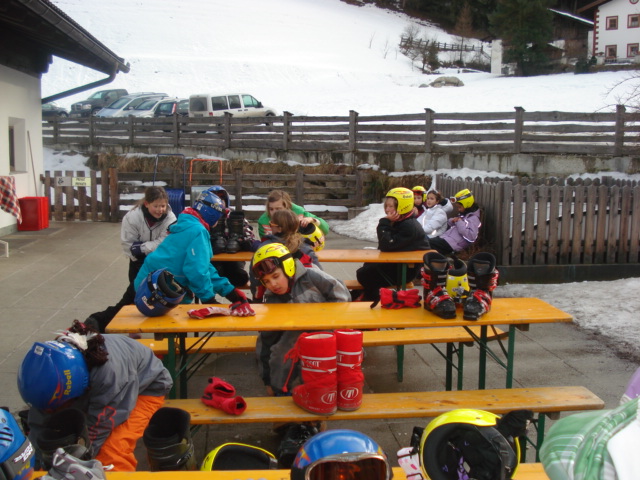 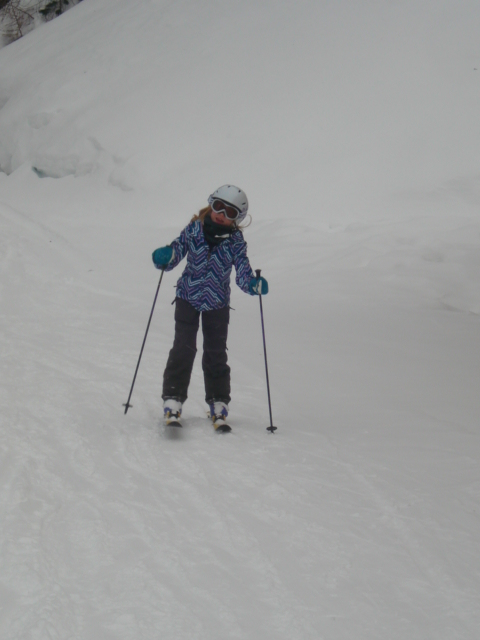